Формирование художественно- творческих способностей   детей через творчество педагога
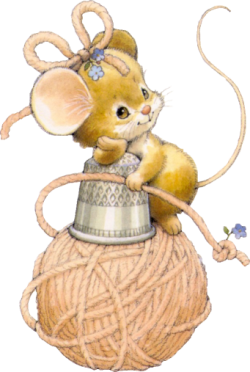 Воспитатель МБДОУ «Центр развития ребенка – детский сад №8 «Огонек»
Татьяна Александровна Морозова
«Дело художника – рождать РАДОСТЬ»
К. Паустовский
	
	«Для меня искусство это никак не забава одинокого творца. 
	Для меня это способ тронуть как можно больше людей, создав наиболее емкую картину общих страданий и радостей.»
А. Камю
Цель данной программы:
   Формирование  художественно-творческих способностей     через обеспечение эмоционально – образного восприятия действительности; 
   Развитие эстетических чувств и представлений, образного мышления и воображения;
   Активизация творческих возможностей детей;
   Развитие мелкой мускулатуры рук и подготовка   
   к обучению в школе.
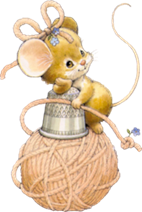 Основные направления работы
Развитие зрительного и слухового восприятия.
  Развитие пространственной ориентации.
  Развитие основных мыслительных процессов.
  Коррекция эмоционально- личностной (волевой) сферы, обогащение словаря.
  Развитее физических   качеств. 
  Развитие  творческой активности детей.
  Развитие самостоятельности,  умения  использовать продукты творческой деятельности  в игре.
  Воспитание трудолюбия,  формированию чувства ответственности и взаимопомощи.
Приобретаемые навыки
Овладение техническими навыками работы  крючком.
  Вязание цепочки из воздушных петель. 
  Вязание столбиков без накида,
  Выполнение аппликаций из цепочки из воздушных петель,
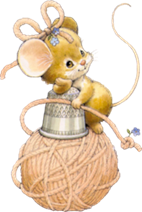 Формы и методы организации образовательной деятельности с детьми
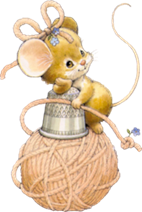 Формы работы: занятия, индивидуальная работа, беседы, фронтальная работа, работа в парах и группах, коллективная работа.
  Методы обучения: словесные, наглядные, практические.
  Технологии обучения: игровые, здоровьесберегающие, информационно-коммуникационные, проблемно - поисковые, личностно-ориентированные, разноуровнего и дифференцированного обучения.
Используемые материалы
Дидактические 
пособия выполненные воспитателем
Практический материал: (крючки  разного размера,
 пряжа разной фактуры и толщины)
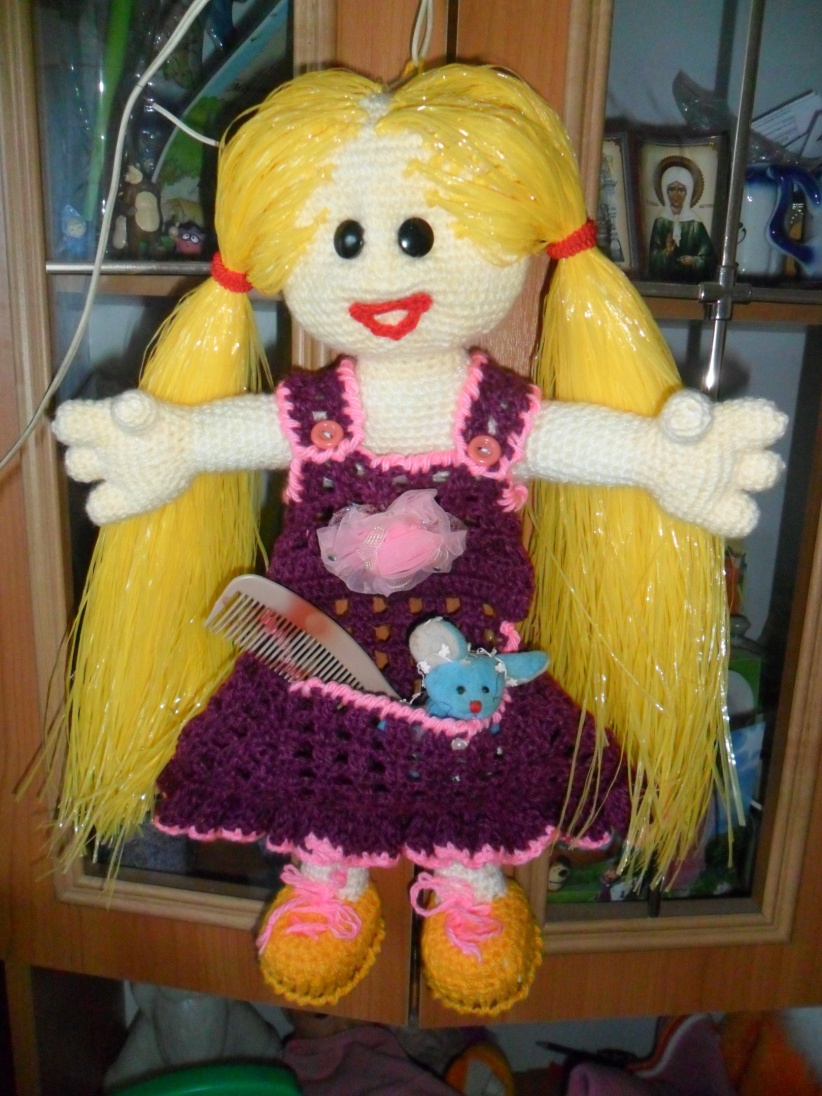 Аппликации  из цепочек воздушных петель
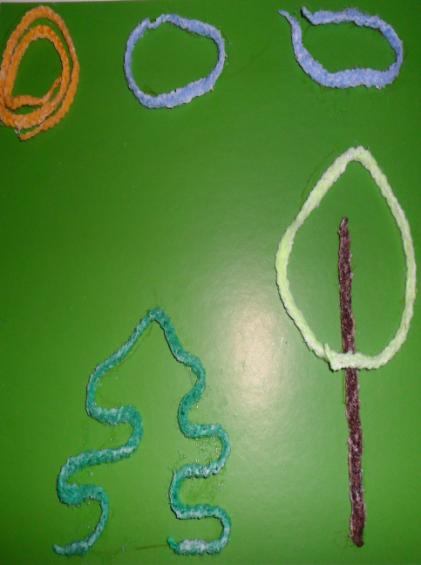 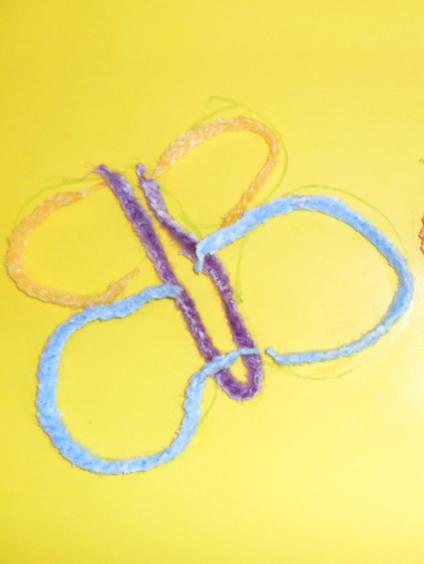 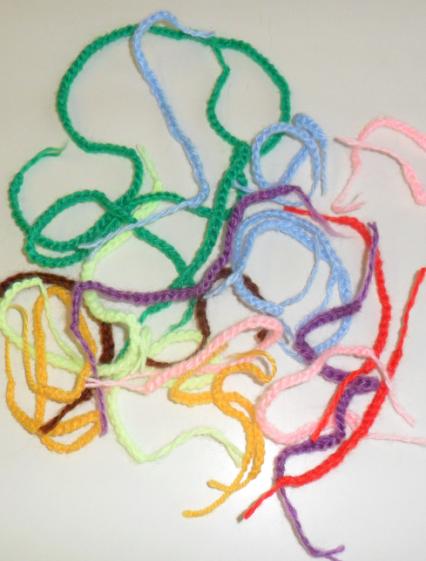 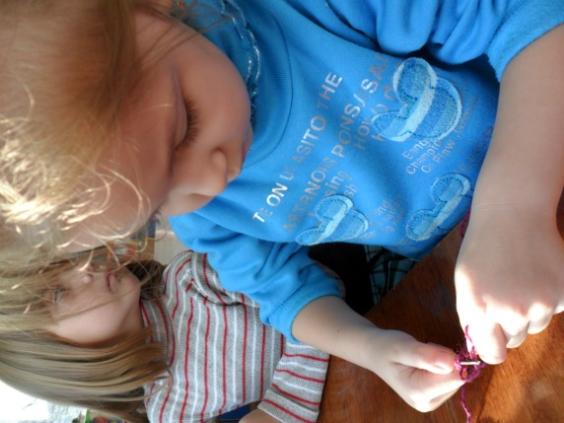 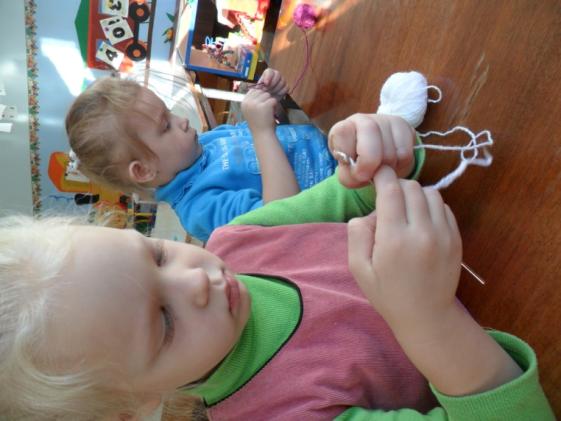 Дидактические пособия
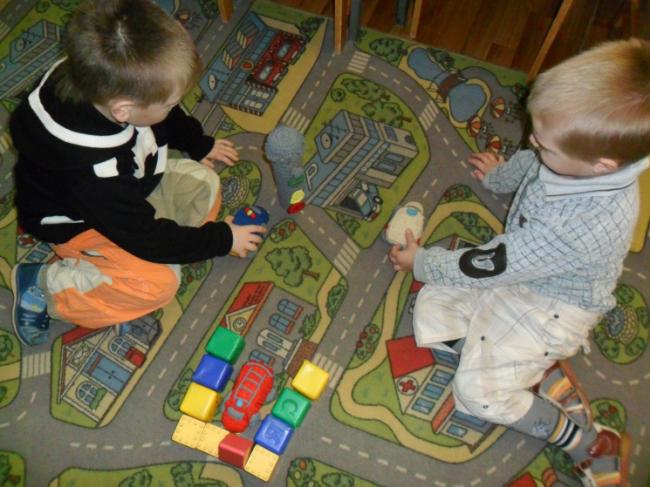 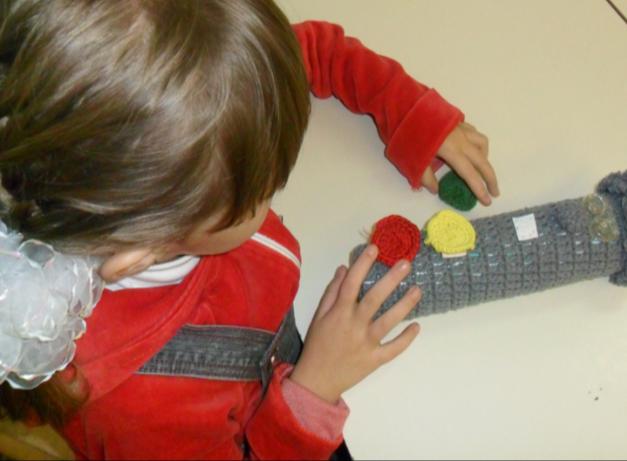 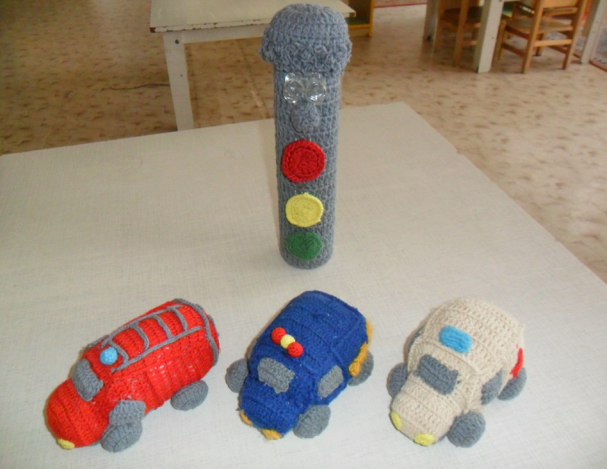 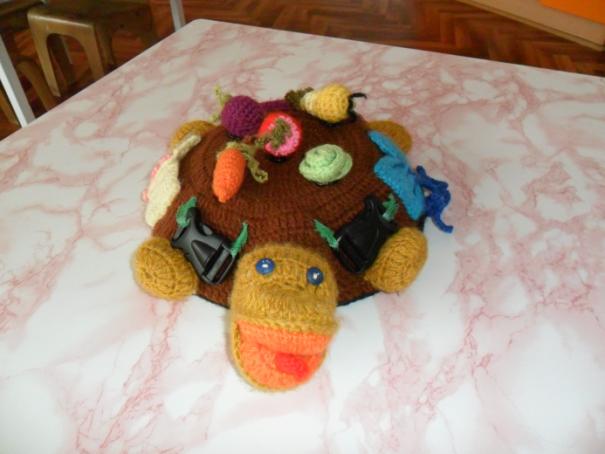 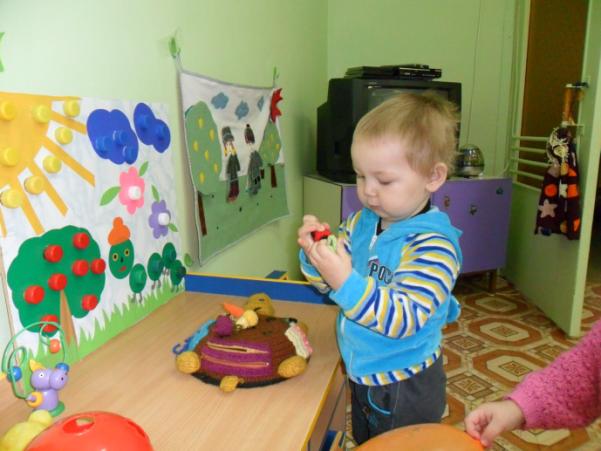 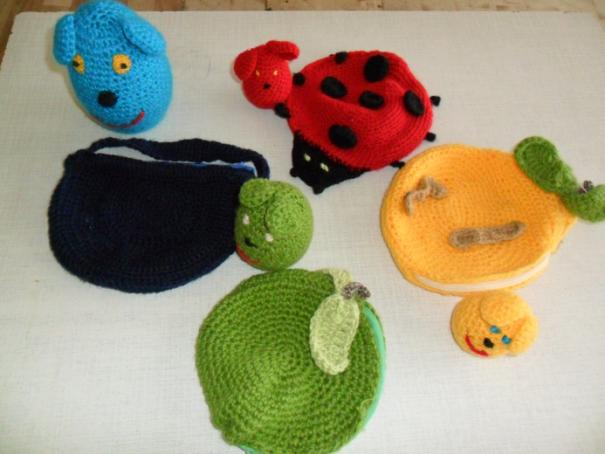 Спасибо за внимание!
Готовы к сотрудничеству:
МБДОУ «Центр развития ребенка –
детский сад № 8«Огонек»
г.Вязники ул.Металлистов 20 тел. 8-49233-28544